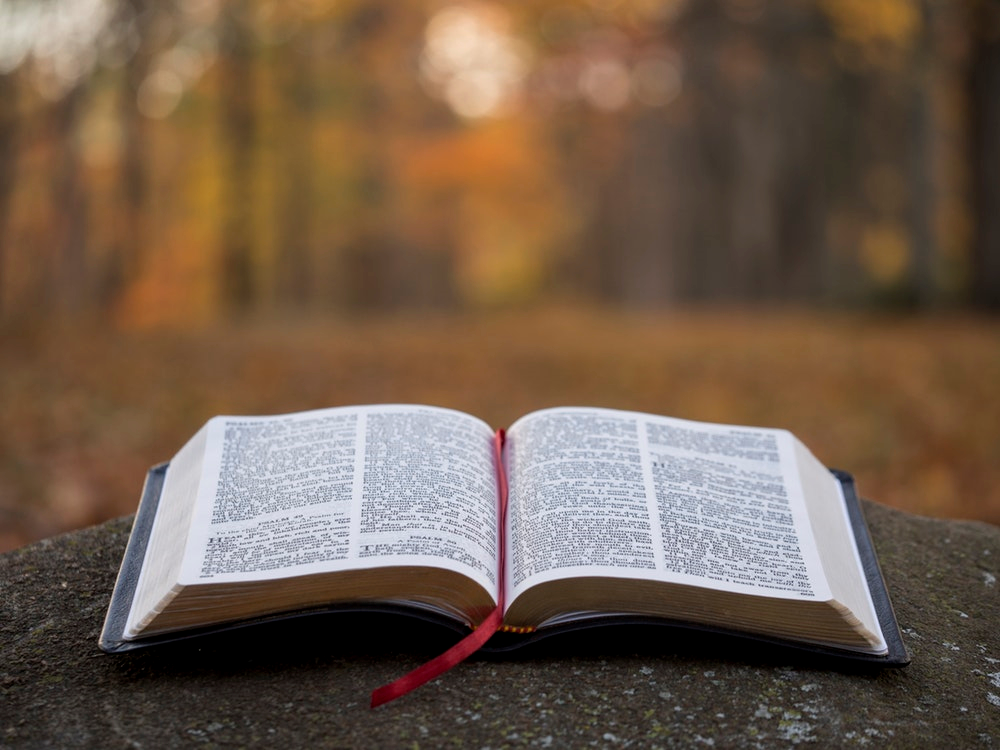 About My Father’s Will
In the Workplace
Ephesians 6:5-9; Colossians 3:22-4:1
My Father’s Will in the Workplace Is That I…
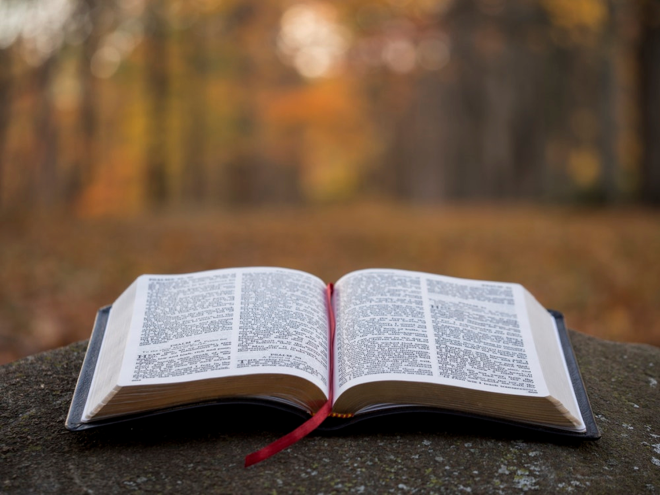 About My Father’s Will
Show Honor and Respect
1 Timothy 6:1-2
My Father’s Will in the Workplace Is That I…
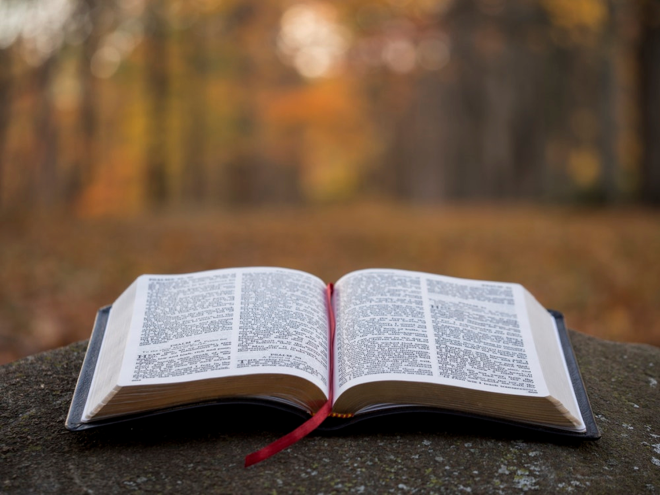 About My Father’s Will
Show Honor and Respect
Employee
Sincere submission, respectful obedience to the employer’s rules and orders
Please the employer
Have an agreeable disposition towards the employer (Titus 2:9)
My Father’s Will in the Workplace Is That I…
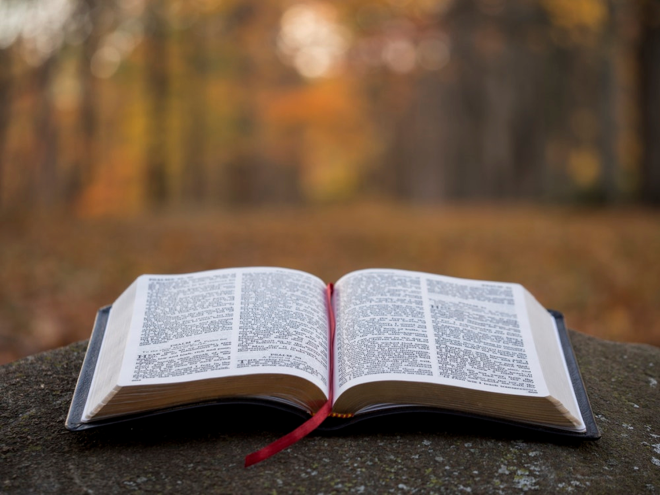 About My Father’s Will
Show Honor and Respect
Employer
Humility and gentleness toward employees
Treating employees justly, fairly, impartially
My Father’s Will in the Workplace Is That I…
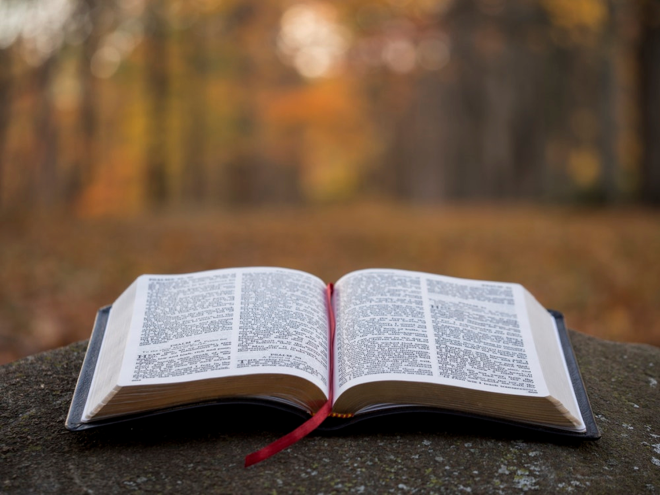 About My Father’s Will
Show Honor and Respect
Matthew 7:12
“In everything, therefore, treat people the same way you want them to treat you, for this is the Law and the Prophets.”
NASU
My Father’s Will in the Workplace Is That I…
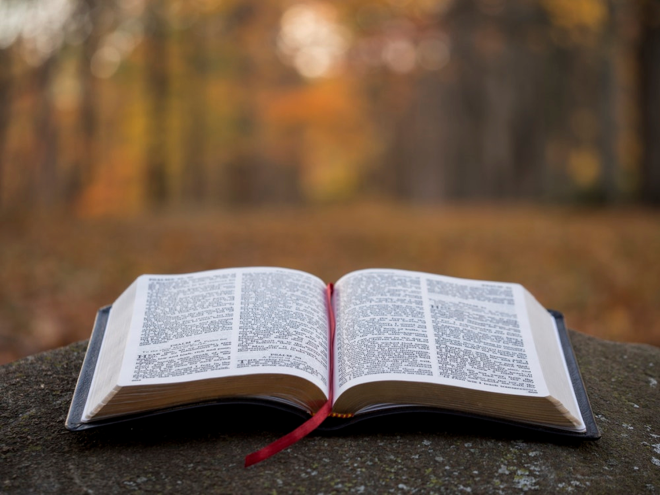 About My Father’s Will
Work Hard
Employee
Give the employer more than mere “external service” or “eyeservice”
Give the employer true, whole-hearted service
Do what is “good” for the employer
My Father’s Will in the Workplace Is That I…
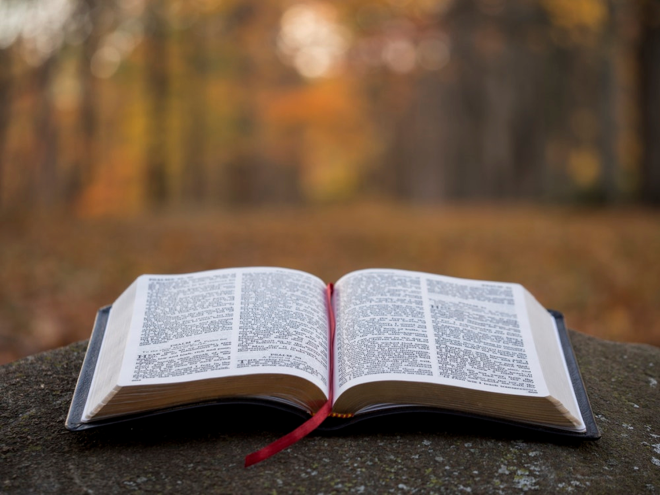 About My Father’s Will
Work Hard
Employee
Work “heartily”
Don’t steal things from the employer (Titus 2:10)
My Father’s Will in the Workplace Is That I…
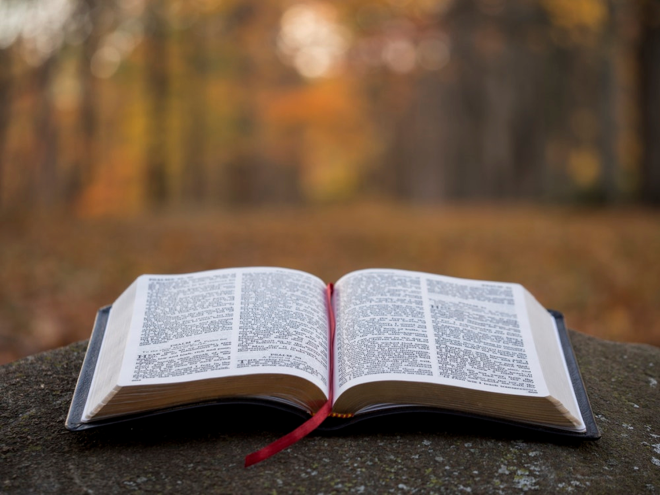 About My Father’s Will
Work Hard
Employer
“Do the same things to them”
Work hard
Be honest
Don’t steal from employees, superiors or the government
My Father’s Will in the Workplace Is That I…
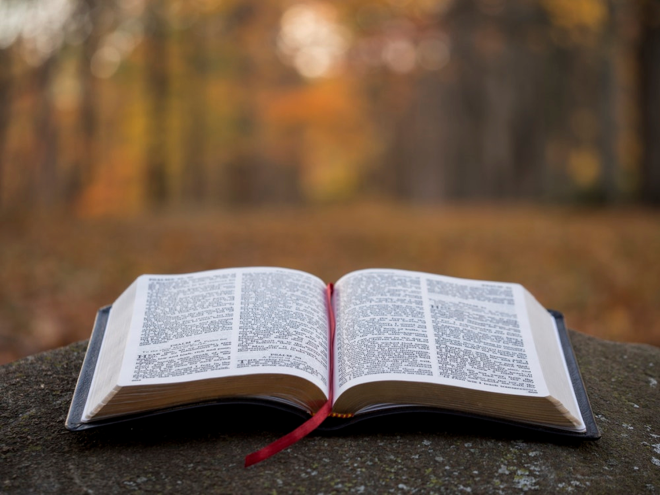 About My Father’s Will
Submit to Christ
When we genuinely obey our employer’s rules and instructions, we do so “as to Christ…fearing the Lord” (Ephesians 6:5; Colossians 3:22)
When we work heartily for our employer, we do so “as slaves of Christ…as for the Lord” (Ephesians 6:6; Colossians 3:23)
My Father’s Will in the Workplace Is That I…
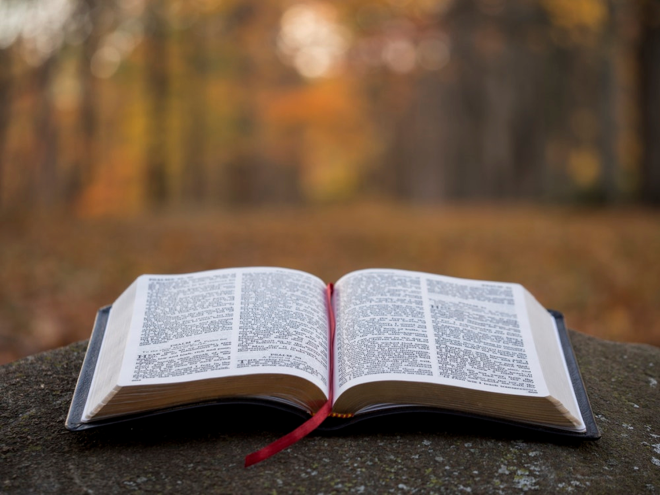 About My Father’s Will
Submit to Christ
When we render good service to our employer, we do so “as to the Lord” (Ephesians 6:7), knowing “it is the Lord Christ whom [we] serve” (Colossians 3:24)
My Father’s Will in the Workplace Is That I…
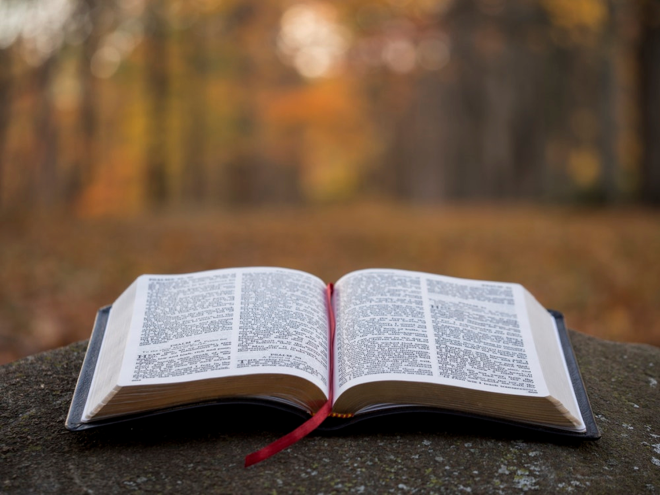 About My Father’s Will
Submit to Christ
When we treat employees gently and fairly, we do so “knowing that both their Master and [ours] is in heaven”, and He will judge us justly one day (Ephesians 6:9; Colossians 4:1)
My Father’s Will in the Workplace Is That I…
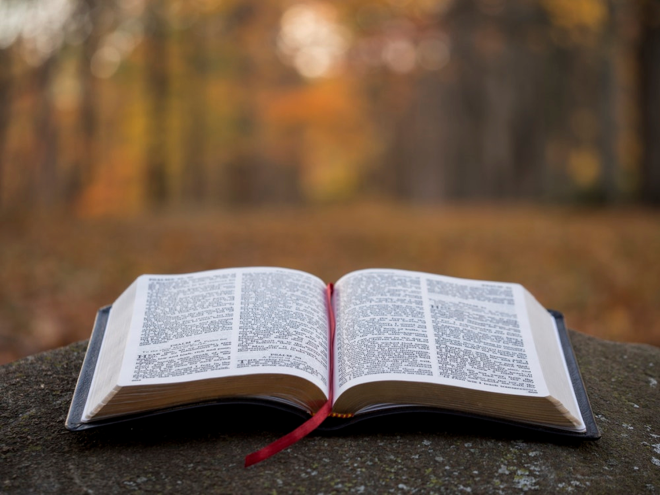 About My Father’s Will
Submit to Christ
Colossians 3:24
“knowing that from the Lord you will receive the reward of the inheritance.”
NASU